Supertato
https://www.youtube.com/watch?v=rze89HB9u8g
Listen to the story here:
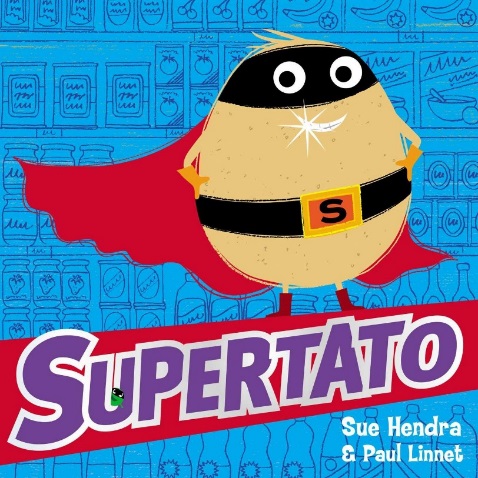 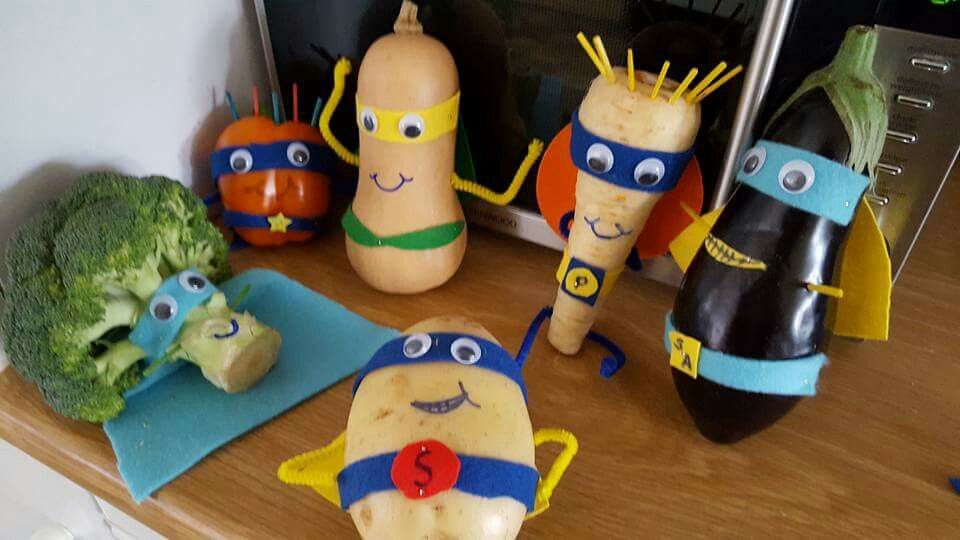 Optional Home Learning
Draw and colour a picture of your super vegetable saving the other vegetables
Write about your drawing
Send a picture of your super vegetable to your class teacher!
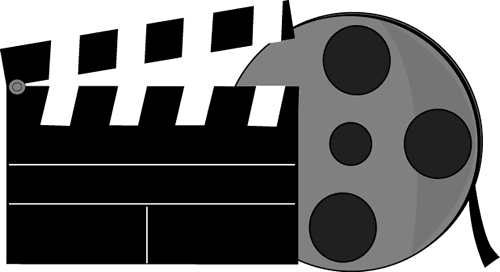 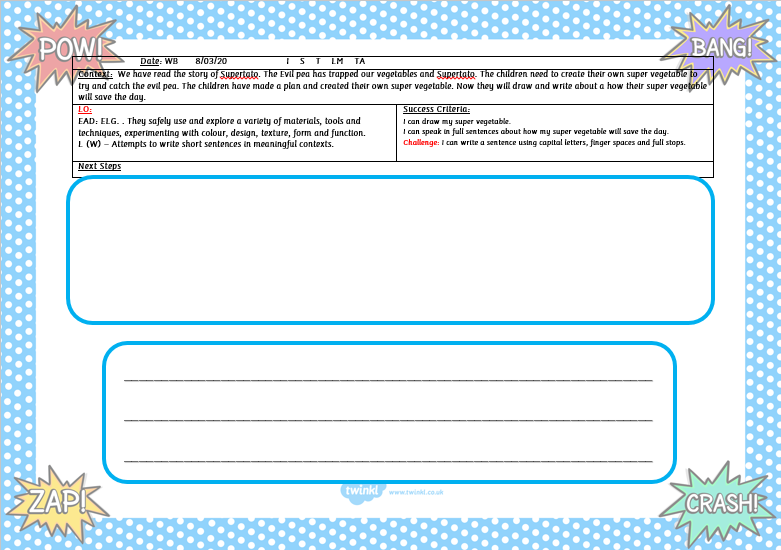 Watch this movie, can you make your own movie?
https://www.youtube.com/watch?v=bBNV-YvdlO4
Maths Activity: 
Listen to the song and encourage your child to sing along to it:
https://www.youtube.com/watch?v=0VLxWIHRD4E
Optional maths activity in FS2 Home learning pack:

Read the number sentence and solve the subtraction sums. 
Write the answer in the box.
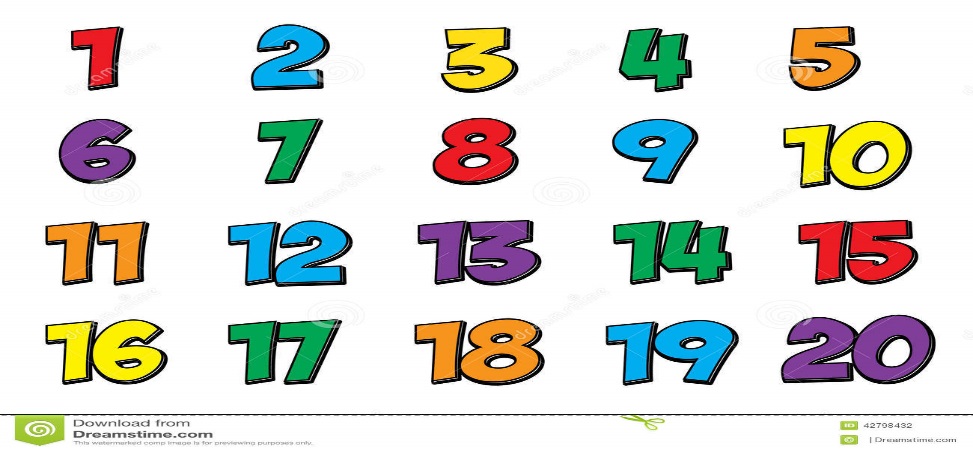 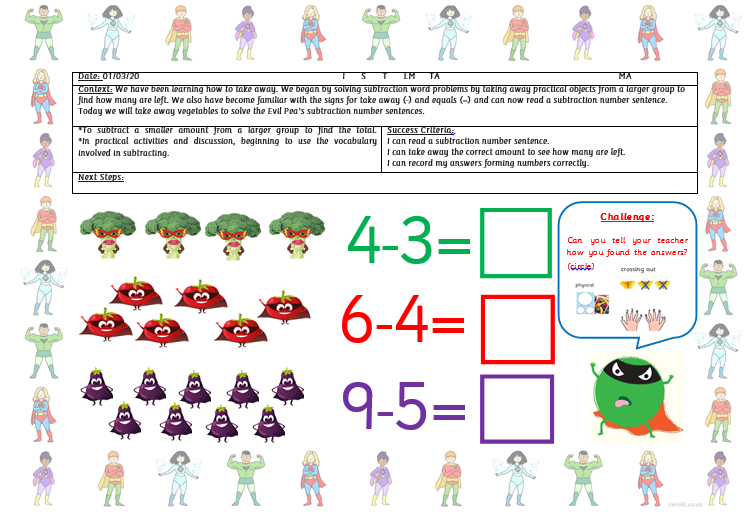 Count the vegetables and find the matching number:
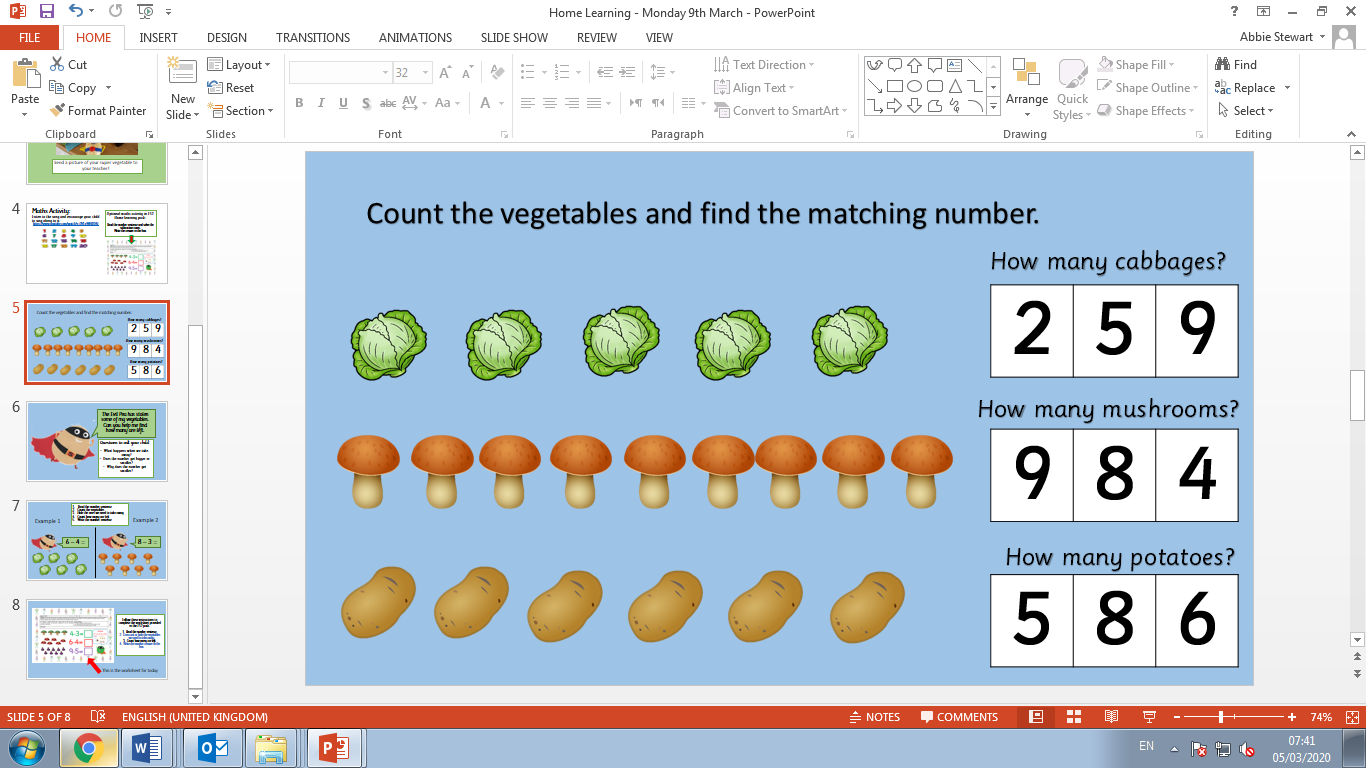